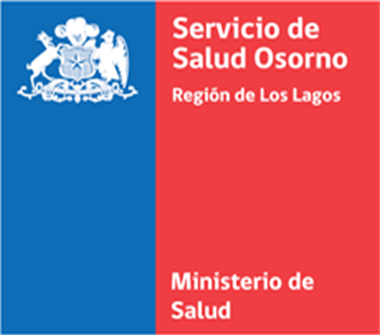 COMGES TERCER CORTE
REUNIÓN COMITÉ LE 
26 OCTUBRE DEL 2021
Dra. Sandra Jiménez
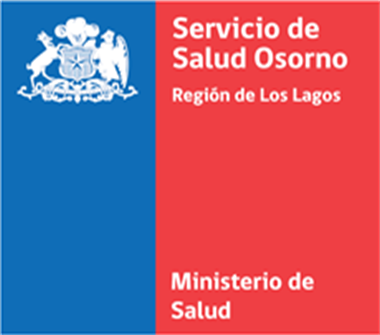 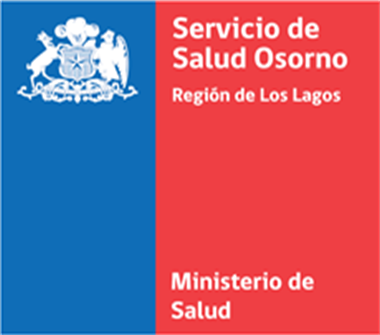 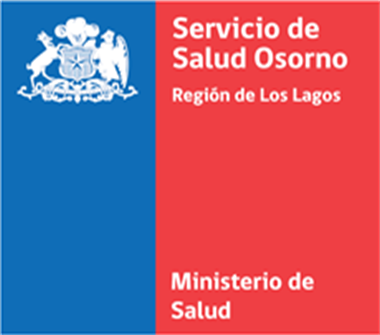 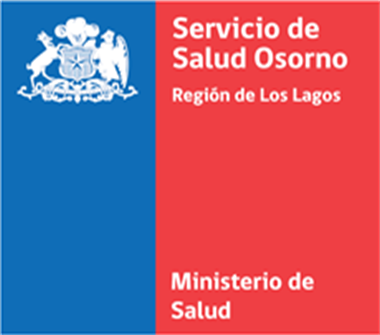 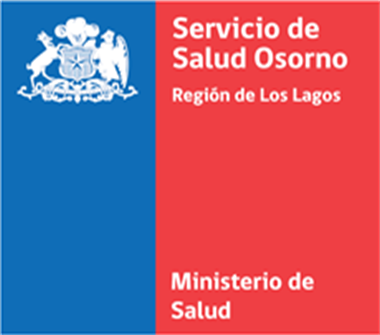 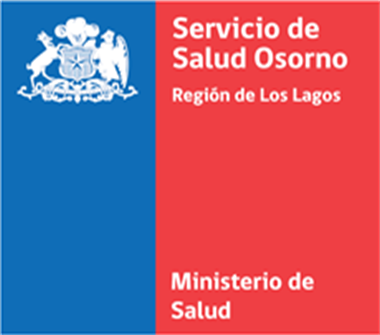 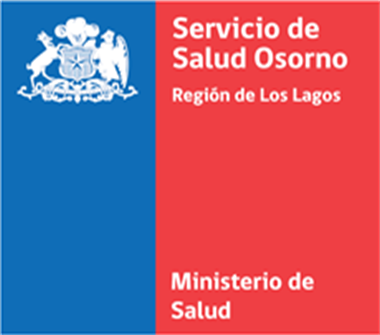 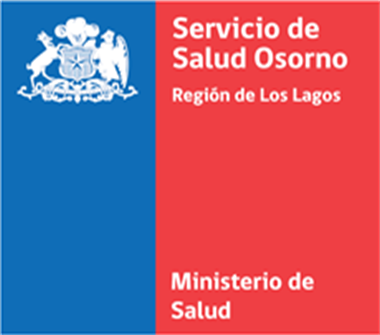 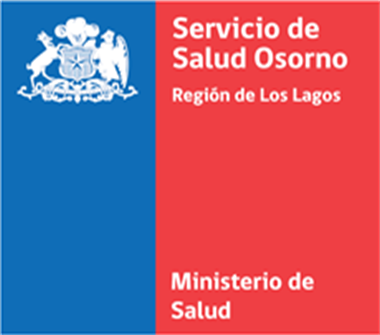 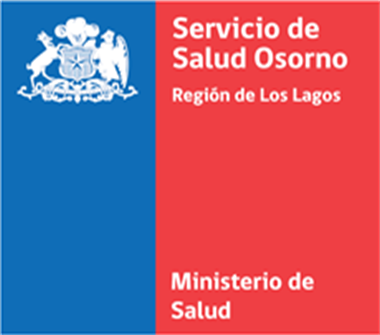 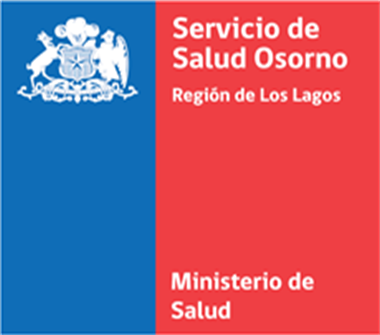 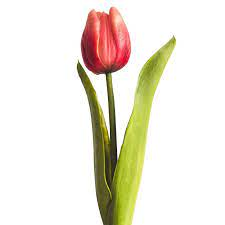 Gracias